CS 6393 Lecture 9
Privacy Preserving Data Publishing

Prof. Ravi Sandhu
Executive Director and Endowed Chair

March 29, 2013

ravi.sandhu@utsa.edu
www.profsandhu.com
1
© Ravi  Sandhu
World-Leading Research with Real-World Impact!
Domingo-Ferrer 2007
Respondent
Database
Privacy
Owner
User
3 independent dimensions
2
© Ravi  Sandhu
World-Leading Research with Real-World Impact!
Fung et al 2010
Record Owners
PPDP
Data Publisher
Data Recipient
3
© Ravi  Sandhu
World-Leading Research with Real-World Impact!
Fung et al 2010
Record Owners
PPDP
Data Publisher
Data Recipient
Data Miner
Data Collector
4
© Ravi  Sandhu
World-Leading Research with Real-World Impact!
Fung et al 2010
Record Owners
PPDP
Data 
Collection
Data Publisher
Data Recipient
Data Miner
Data Collector
Data 
Publication
5
© Ravi  Sandhu
World-Leading Research with Real-World Impact!
Fung et al 2010
Willing
Record Owners
PPDP
Data 
Collection
Data Publisher
Data Recipient
Data Miner
Trusted
Data Collector
Data Utility
Privacy Exposure
Potential Attacker
Data 
Publication
6
© Ravi  Sandhu
World-Leading Research with Real-World Impact!
Related but not Synonymous
Privacy preserving data mining (PPDM)
How to do data mining when the publisher has modified the data to obscure sensitive information?
How to modify the data to obscure sensitive information without loosing ability to data mine?
Techniques often tied to data mining task.
PPDM is being used even when no data mining as such is being done.
7
© Ravi  Sandhu
World-Leading Research with Real-World Impact!
Records in a Table
Single table
Each record pertains to a distinct owner (typically)
4 kinds of attributes (disjoint):
Explicit identifier
Quasi identifier (QID)
Sensitive attributes 
Non-sensitive attributes
Anonymization techniques
Modified quasi identifier (QID’)
Add noise
Generate synthetic data “similar” to original
8
© Ravi  Sandhu
World-Leading Research with Real-World Impact!
Privacy Definition: Absolute Privacy
Absolute Privacy, Dalenius 1977
Access to published data should not enable the attacker to learn anything extra about any target victim compared to no access to the database, even with the presence of any attacker’s background knowledge obtained from other sources.
Impossible, Dwork 2006
Even if published data does not include target victims record attacker can still learn something about target victim from published data and background knowledge.
9
© Ravi  Sandhu
World-Leading Research with Real-World Impact!
Privacy Definition: Differential Privacy
Differential Privacy, Dwork 2006
Compare risk to target victim’s privacy with or without presence of target victim’s record in published database.
Risk should not substantially increase if the record is included.
10
© Ravi  Sandhu
World-Leading Research with Real-World Impact!
Privacy Definition: Uninformative Principle
Uninformative Principle, Machanavajjhala et al 2006
Difference between prior and posterior beliefs is small
11
© Ravi  Sandhu
World-Leading Research with Real-World Impact!
Privacy Definition: Linkage Attacks
Record linkage
Attribute linkage
Table linkage
12
© Ravi  Sandhu
World-Leading Research with Real-World Impact!
Record Linkage
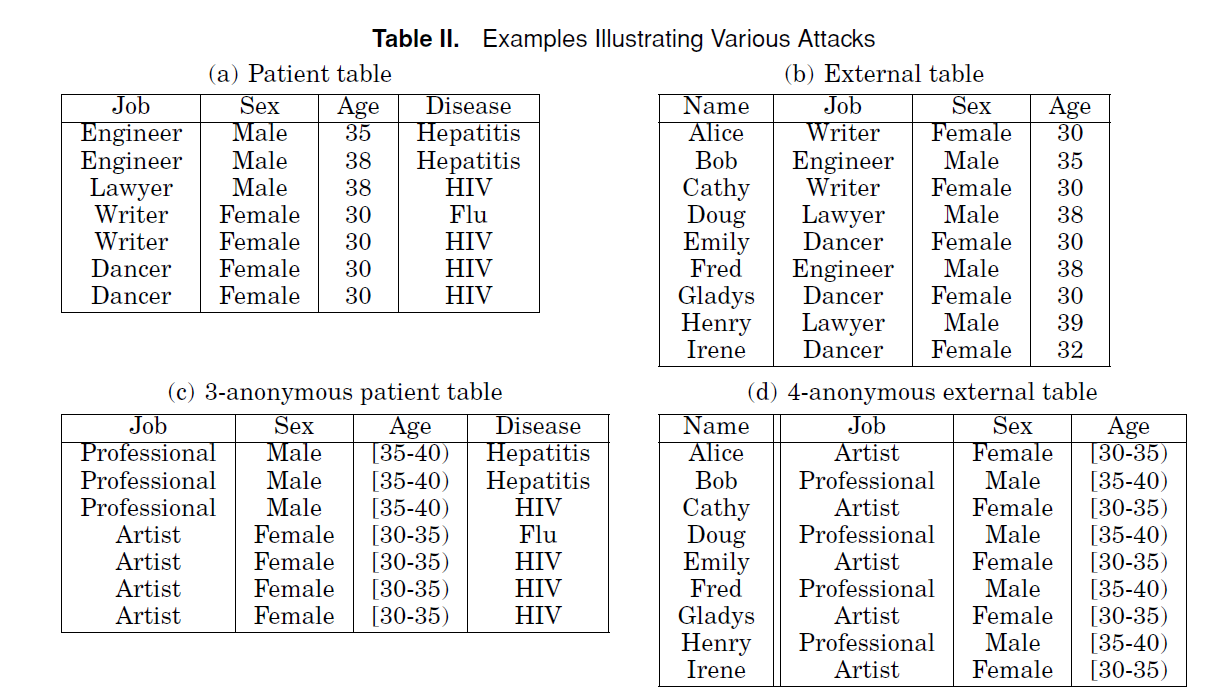 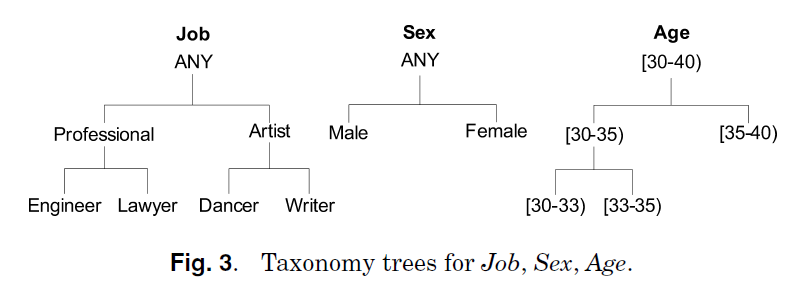 QID
13
© Ravi  Sandhu
World-Leading Research with Real-World Impact!
Attribute Linkage
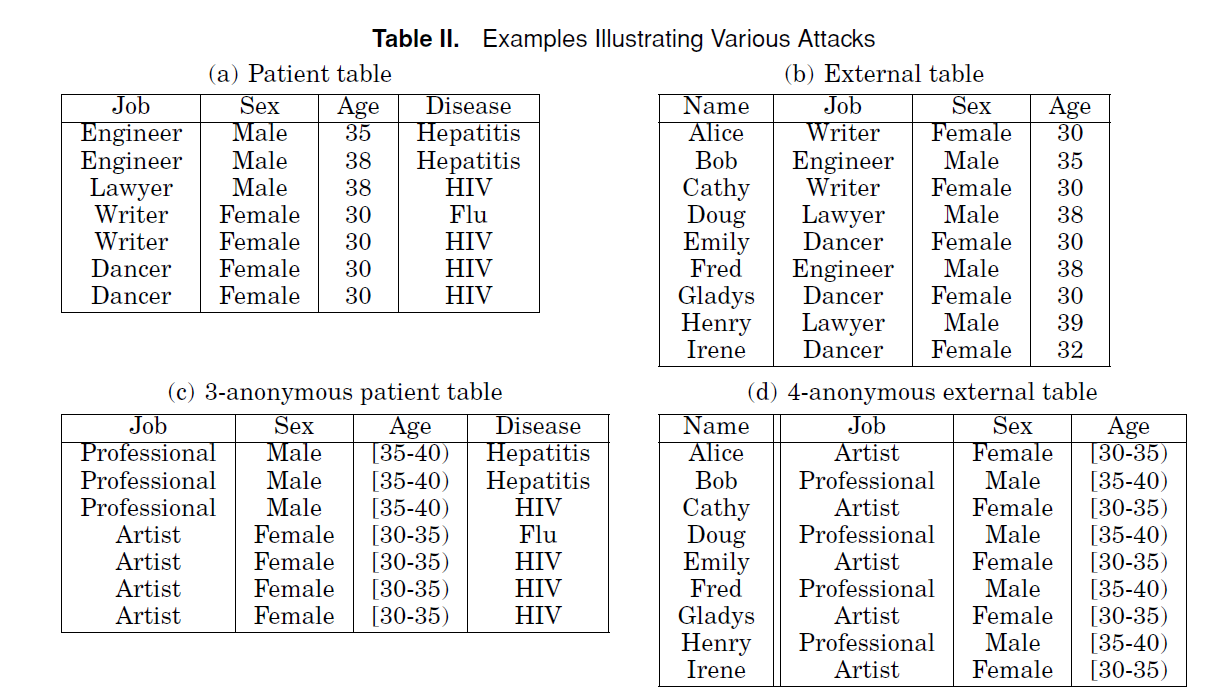 14
© Ravi  Sandhu
World-Leading Research with Real-World Impact!
Attribute Linkage
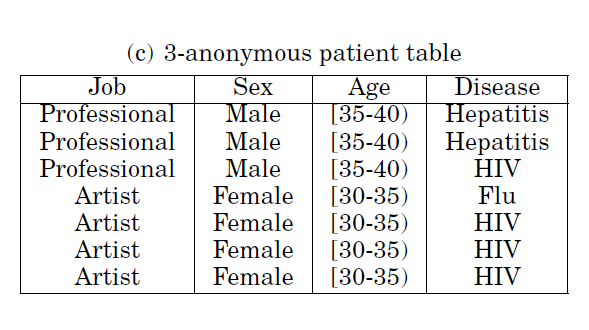 15
© Ravi  Sandhu
World-Leading Research with Real-World Impact!
Table Linkage
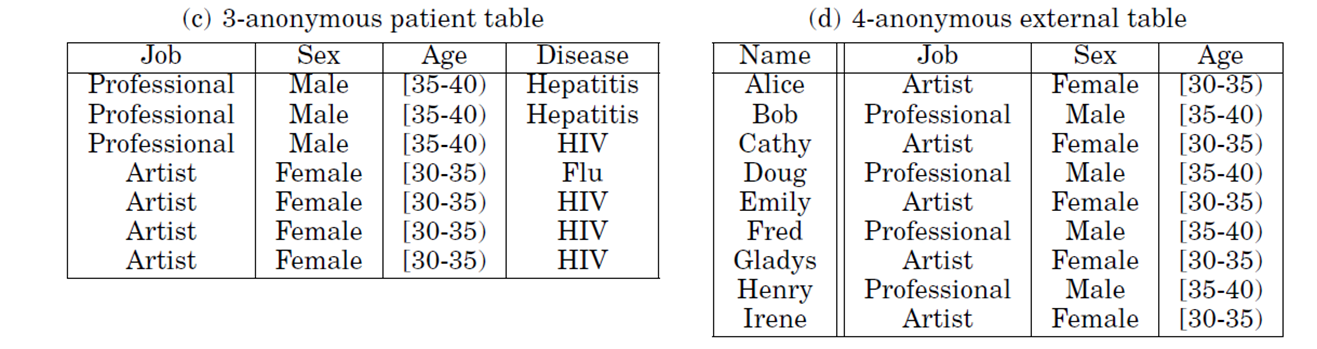 Known to be
subset of
Published
Public
Probability that Alice is in (c) is 4/5
Probability that Bob is in (c) is 3/4
16
© Ravi  Sandhu
World-Leading Research with Real-World Impact!
Privacy Models and Attacks
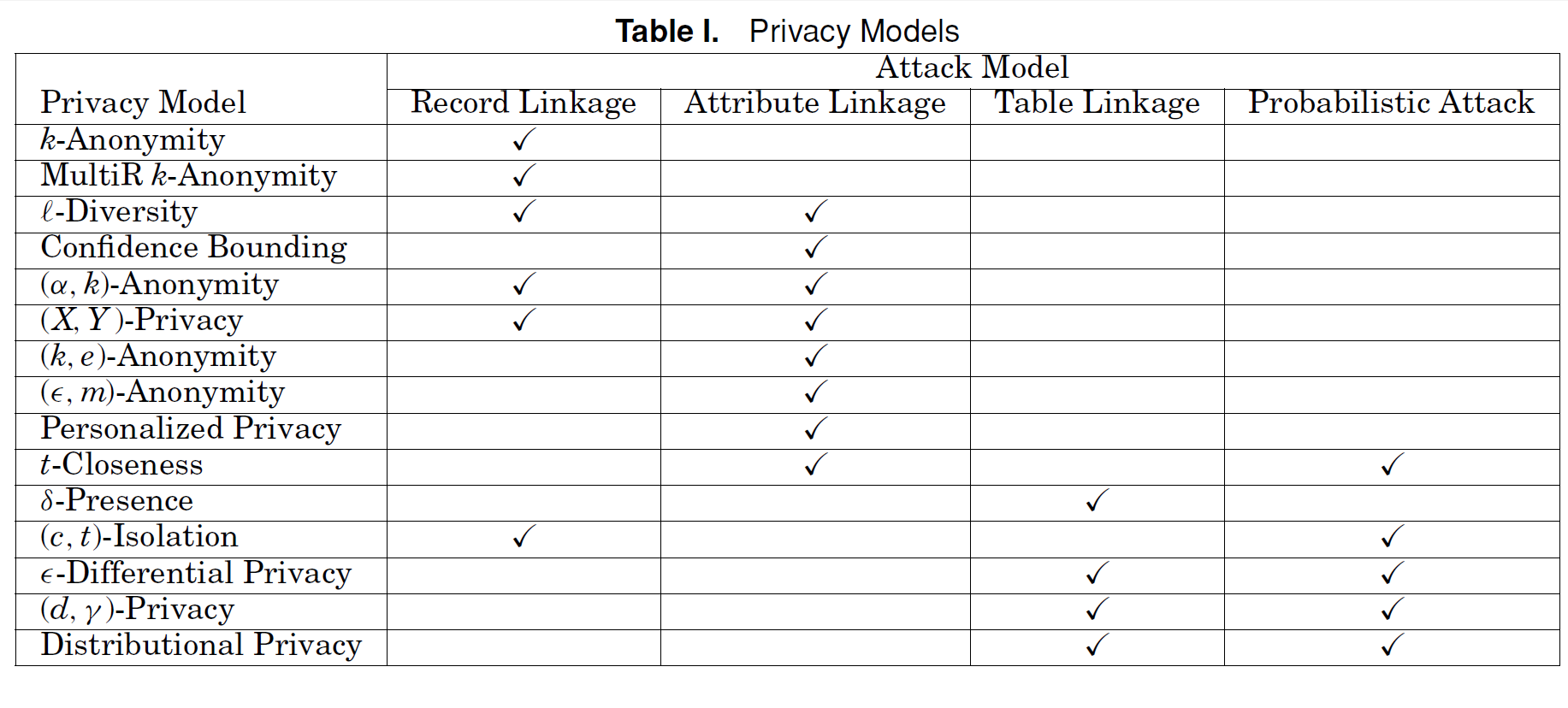 17
© Ravi  Sandhu
World-Leading Research with Real-World Impact!
Anonymization Techniques
Generalization and suppression
Anatomization and permutation 
Perturbation
18
© Ravi  Sandhu
World-Leading Research with Real-World Impact!
Generalization
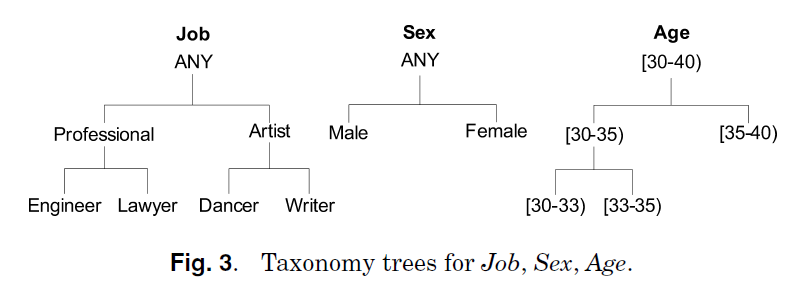 Full domain generalization
Generalize to same level in tree
Subtree generalization
Sibling generalization
Cell generalization
Local recoding versus global recoding for above
Multi-dimensional generalization
19
© Ravi  Sandhu
World-Leading Research with Real-World Impact!
Generalization
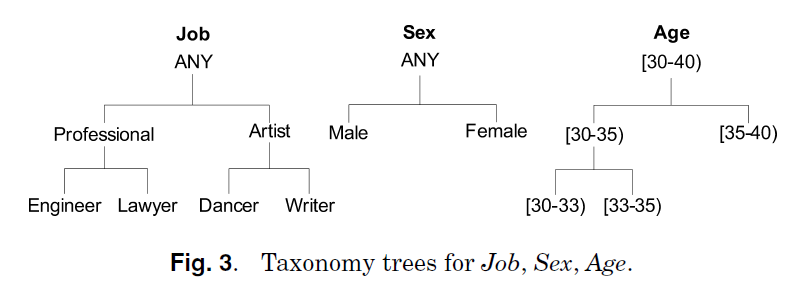 Full domain generalization
Generalize to same level in tree
Subtree generalization
Sibling generalization
Cell generalization
Local recoding versus global recoding for above
Multi-dimensional generalization
20
© Ravi  Sandhu
World-Leading Research with Real-World Impact!
Generalization
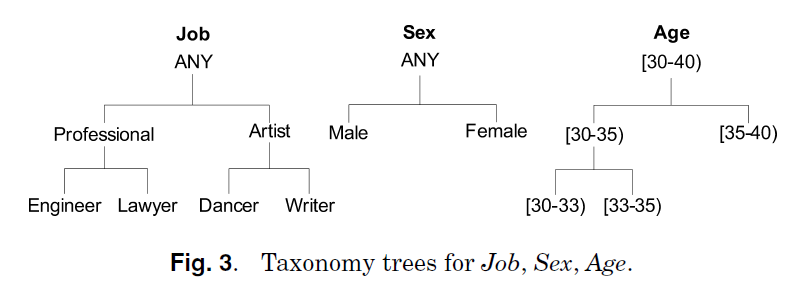 Full domain generalization
Generalize to same level in tree
Subtree generalization
Sibling generalization
Cell generalization
Local recoding versus global recoding for above
Multi-dimensional generalization
21
© Ravi  Sandhu
World-Leading Research with Real-World Impact!
Generalization
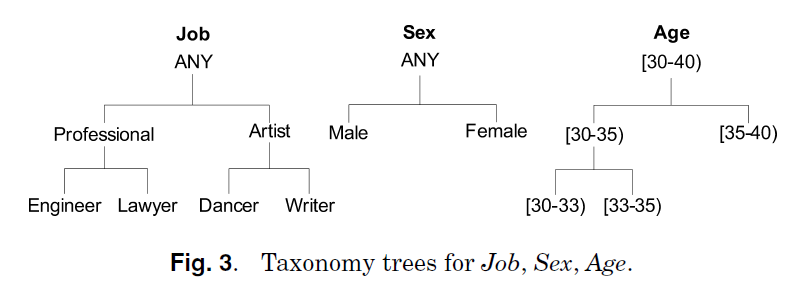 Full domain generalization
Generalize to same level in tree
Subtree generalization
Sibling generalization
Cell generalization
Local recoding versus global recoding for above
Multi-dimensional generalization
22
© Ravi  Sandhu
World-Leading Research with Real-World Impact!
Generalization
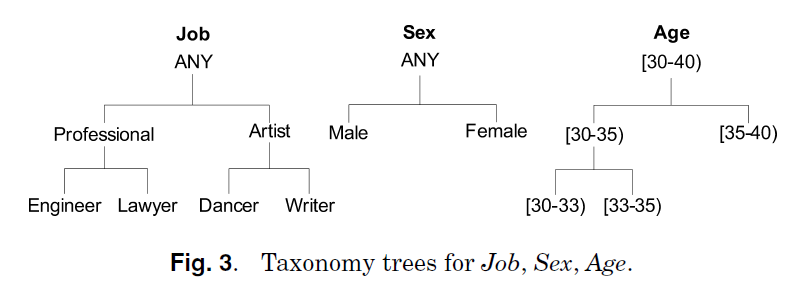 Full domain generalization
Generalize to same level in tree
Subtree generalization
Sibling generalization
Cell generalization
Local recoding versus global recoding for above
Multi-dimensional generalization
Generalize Engineer,Male -> Engineer,Any
Generalize Engineer,Female -> Professional,Female
23
© Ravi  Sandhu
World-Leading Research with Real-World Impact!
Suppression
Record suppression
Value suppression (globally)
Cell suppression (local value suppression)
24
© Ravi  Sandhu
World-Leading Research with Real-World Impact!
Anatomization
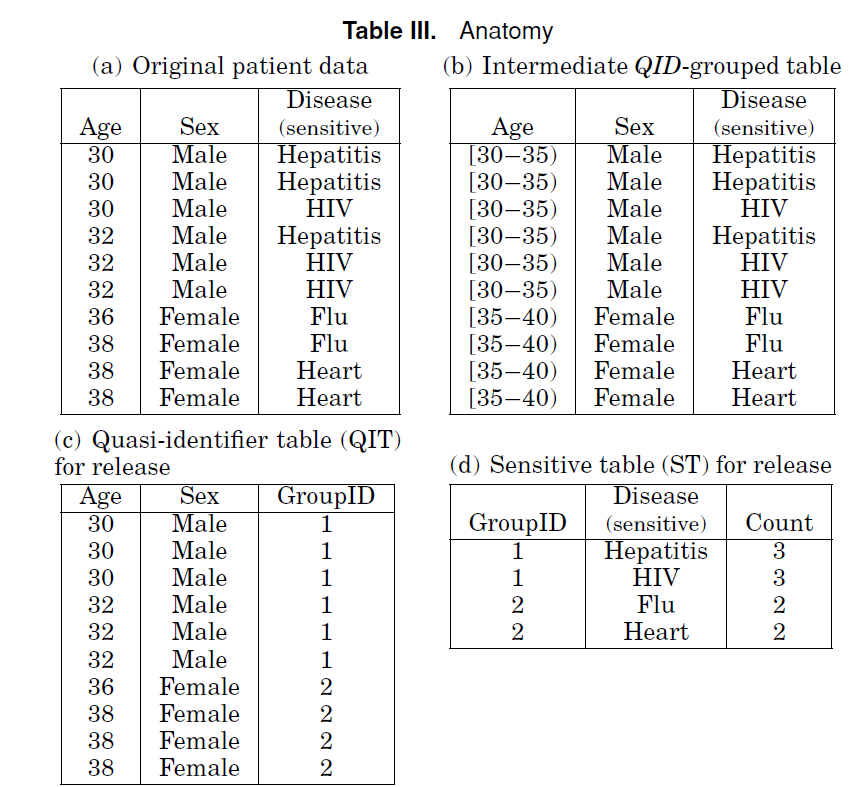 25
© Ravi  Sandhu
World-Leading Research with Real-World Impact!
Anonymization Algortihms
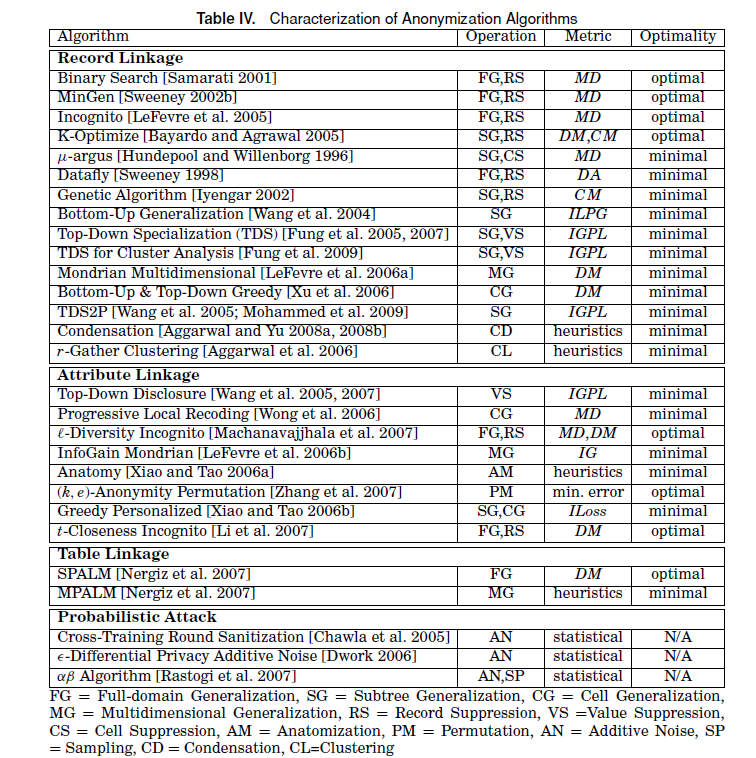 26
© Ravi  Sandhu
World-Leading Research with Real-World Impact!